Planter Project
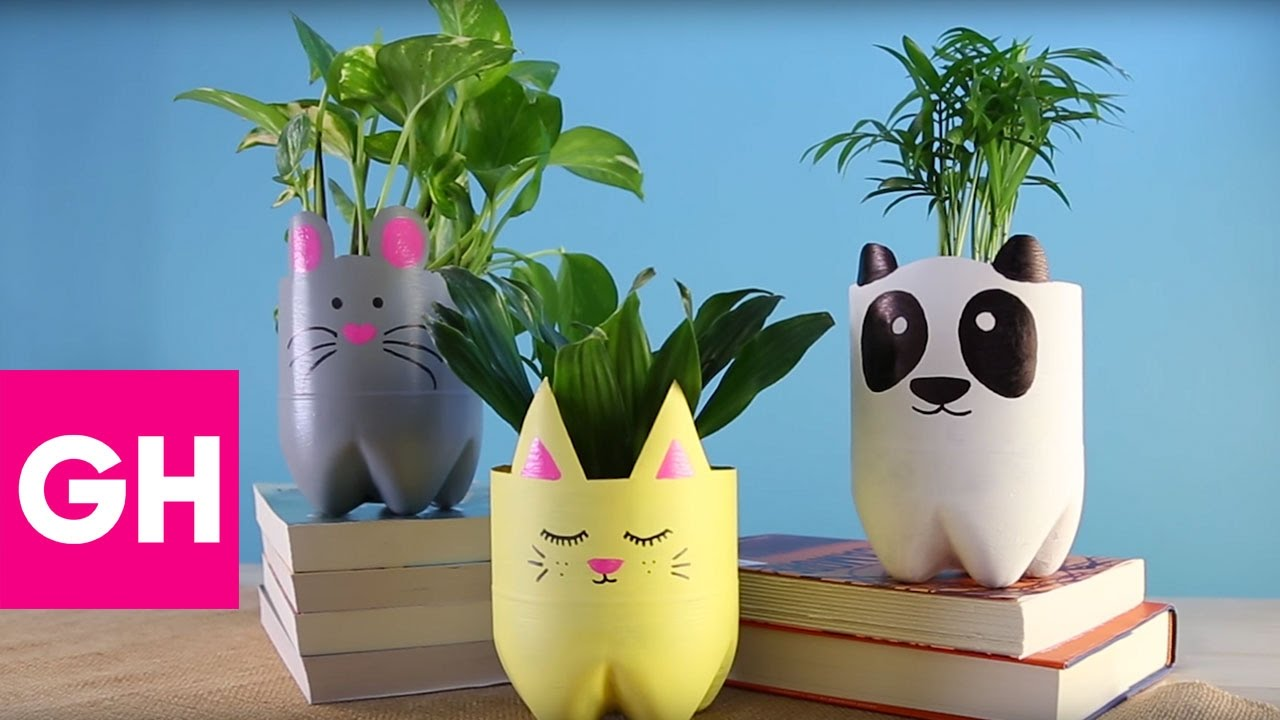 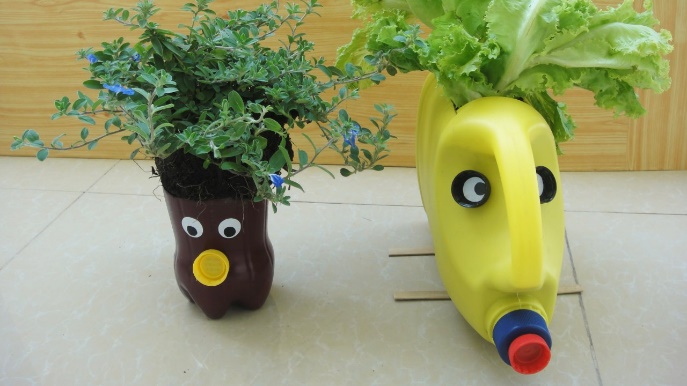 We are going to make planters to recycle things we might usually throw away.
Using the table and information you have researched, list all of the good things about recycling and the bad things.
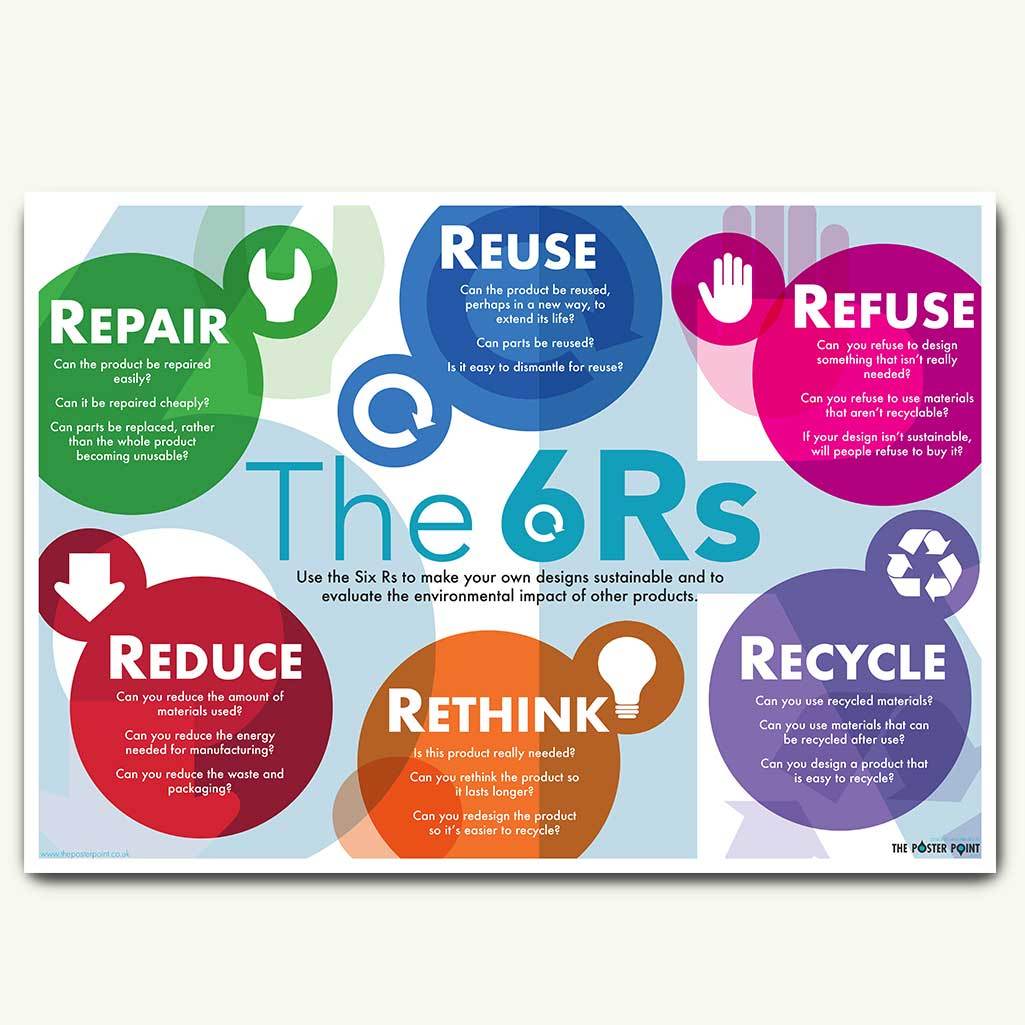 Using the table, consider all of the ways you could apply the 6 R’s to your life. Look at things around your house. I have put my own examples in the table to help you.
Which of the 6 R’s will our planter product help to achieve?
In the space below create a mind map of the best places to keep your plant pot, think about access to light and ability to water.
Kitchen window
Places for plant
Ideas/designs
Design your planter. Also add labels that explain your ideas more clearly. You may have more than one idea to begin with.
Draw your final design.
List the materials you have and what you are going to use them for.
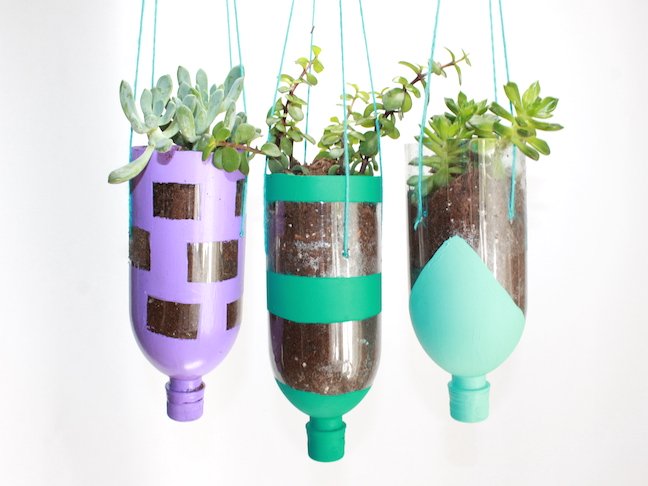 Time to make it
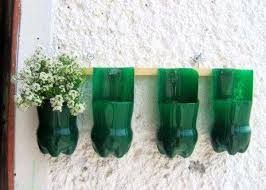 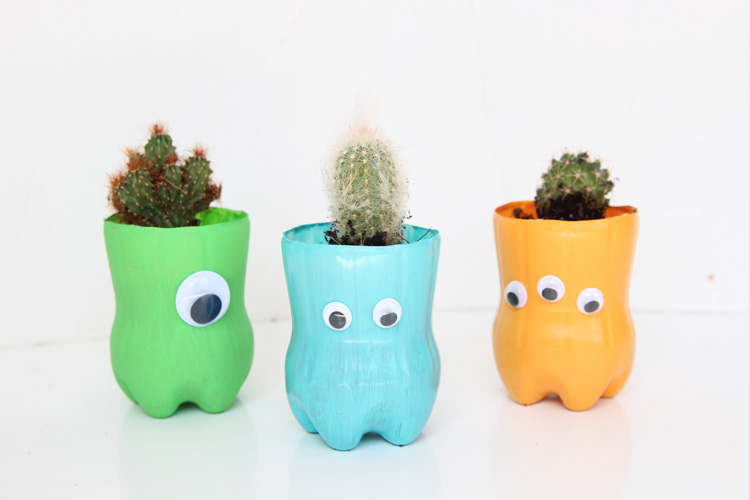 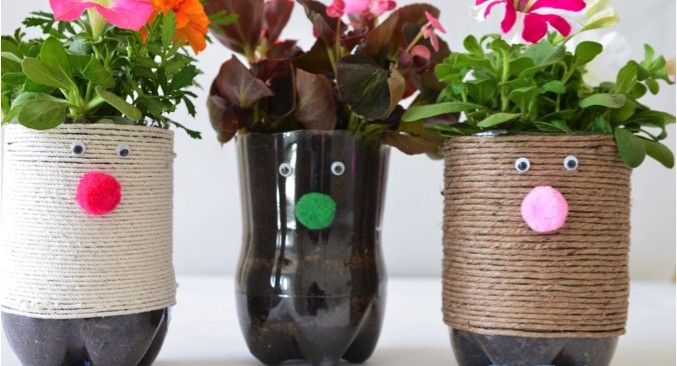 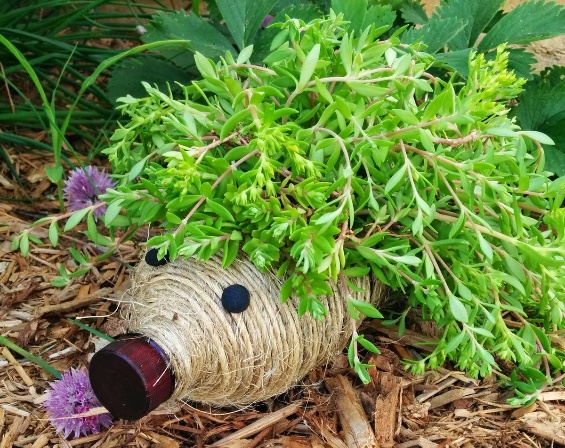 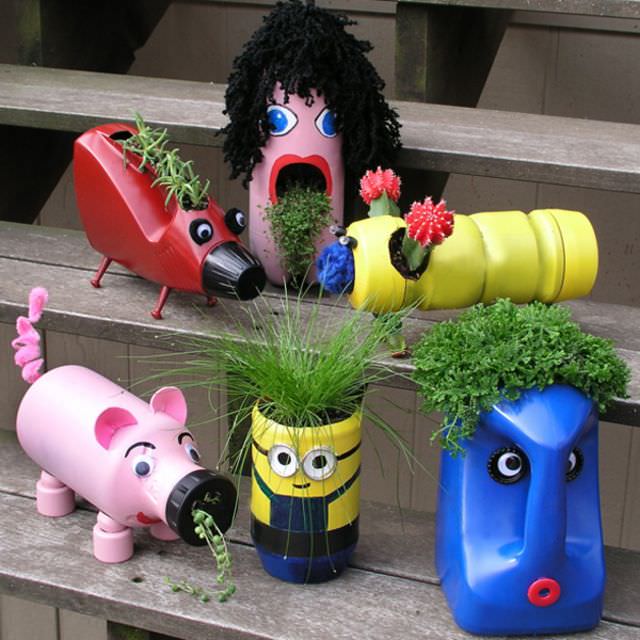 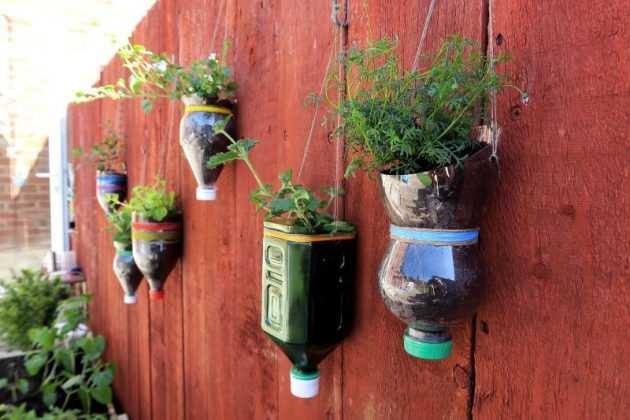 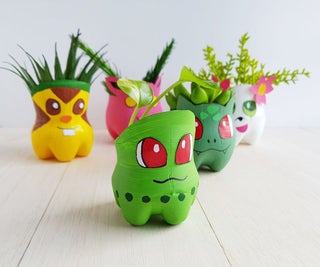 There are lots of YouTube tutorials you can follow depending on your design.
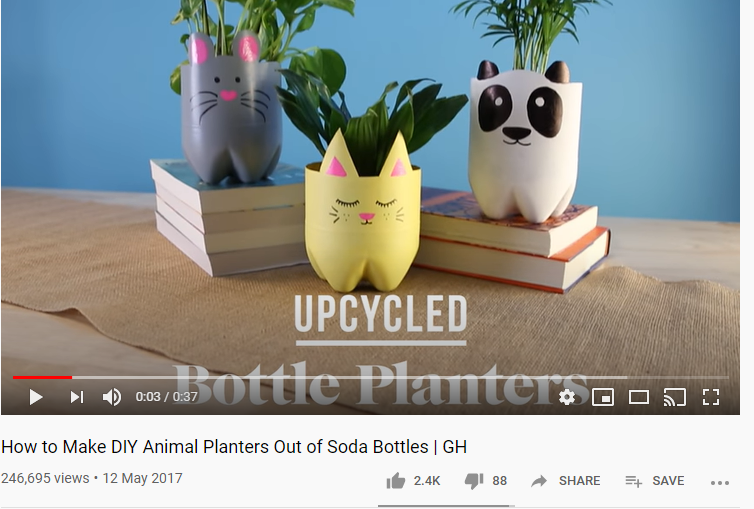 https://www.youtube.com/watch?v=IOb0R7tObD0
Take picture of your progress and your finished product!
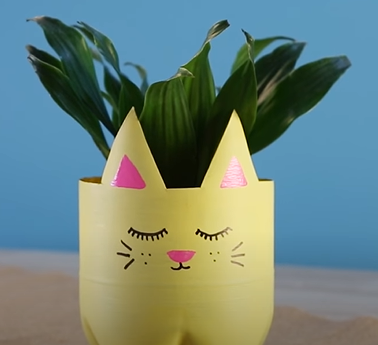 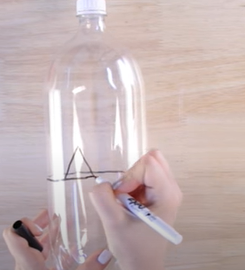 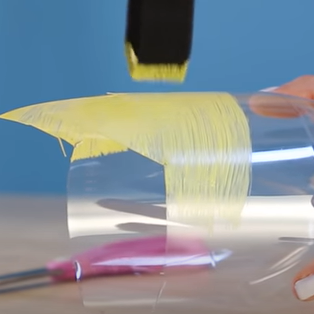 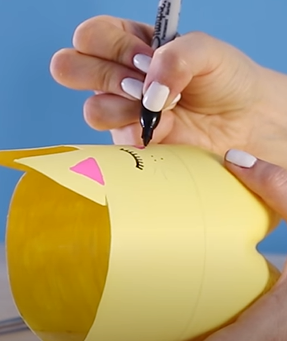 Evaluate your product
What would you keep the same if you where to do this project again?
What would you do differently if you where to do this project again?